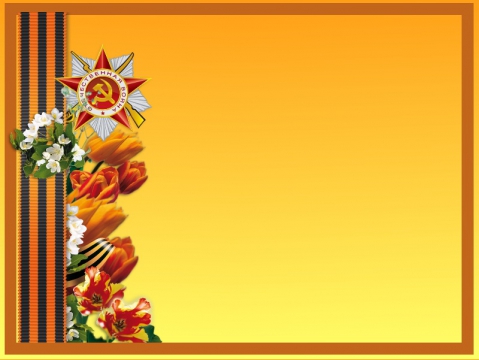 Герои живут рядом
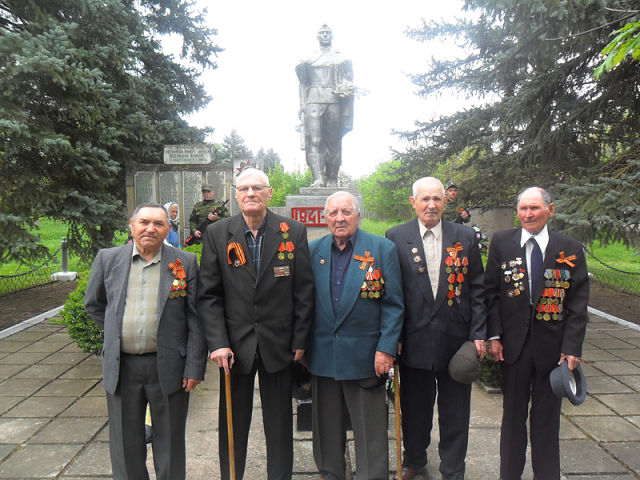 Подготовила: воспитатель Косенко Ольга Васильевна                                 МДОУ детский сад №4 «Солнышко»
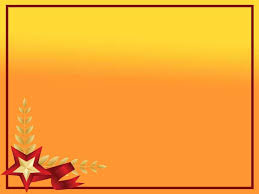 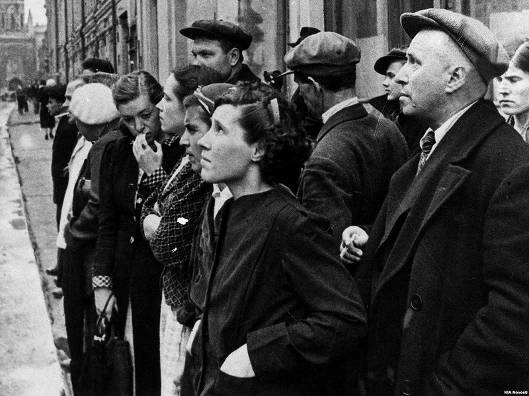 22-го июня 1941 года 
пошел отсчет четырем 
годам нечеловеческих усилий,
 в течение которых будущее
 каждого из нас висело
 практически на волоске.
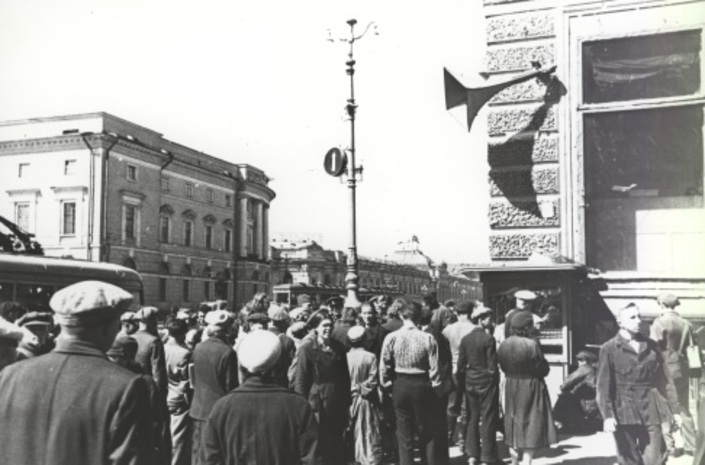 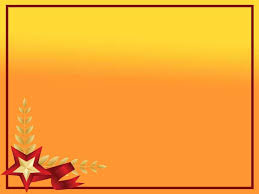 Участники Великой Отечественной войны
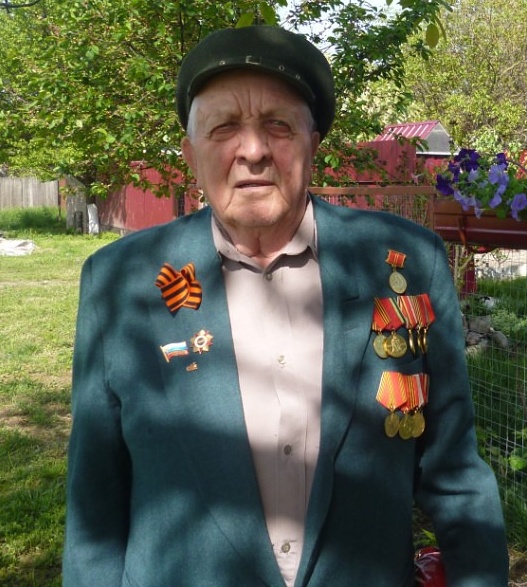 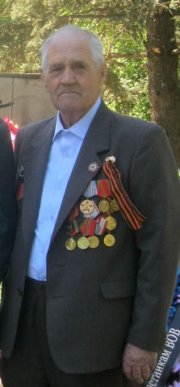 Сергеев Михаил Григорьевич
Ковалев Василий Ульянович
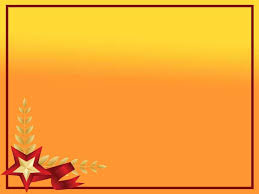 Сергеев Михаил Григорьевич был призван  в ряды Советской Армии в 1944 году. Семнадцатилетним юношей был отправлен  на границу в Молдавию. Служба на границе была трудной, опасной.  Много раз приходилось задерживать шпионов, перебежчиков.
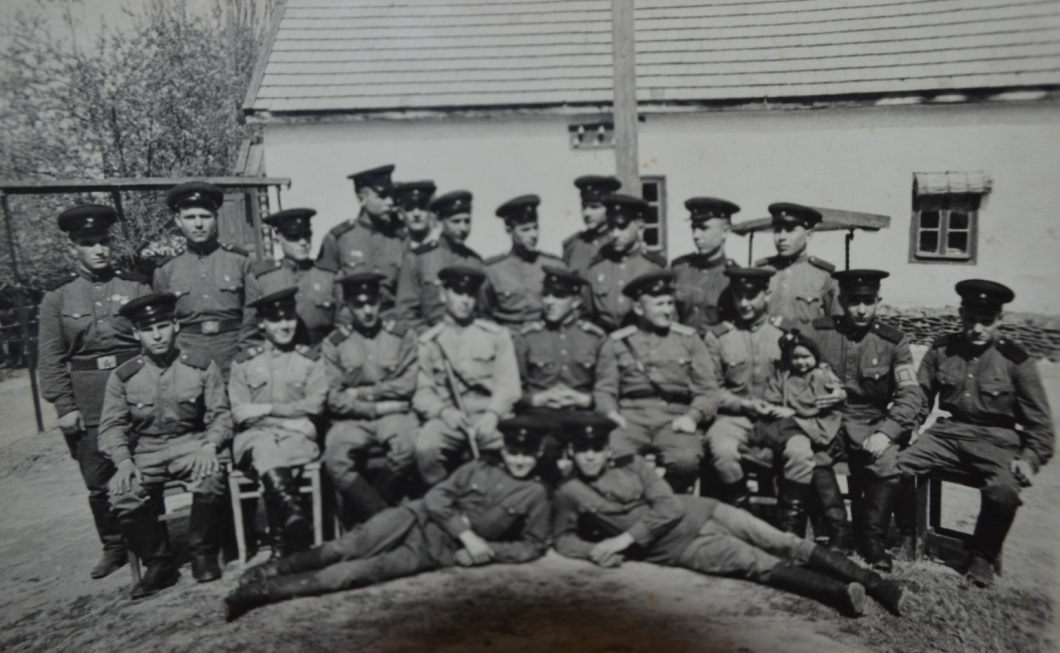 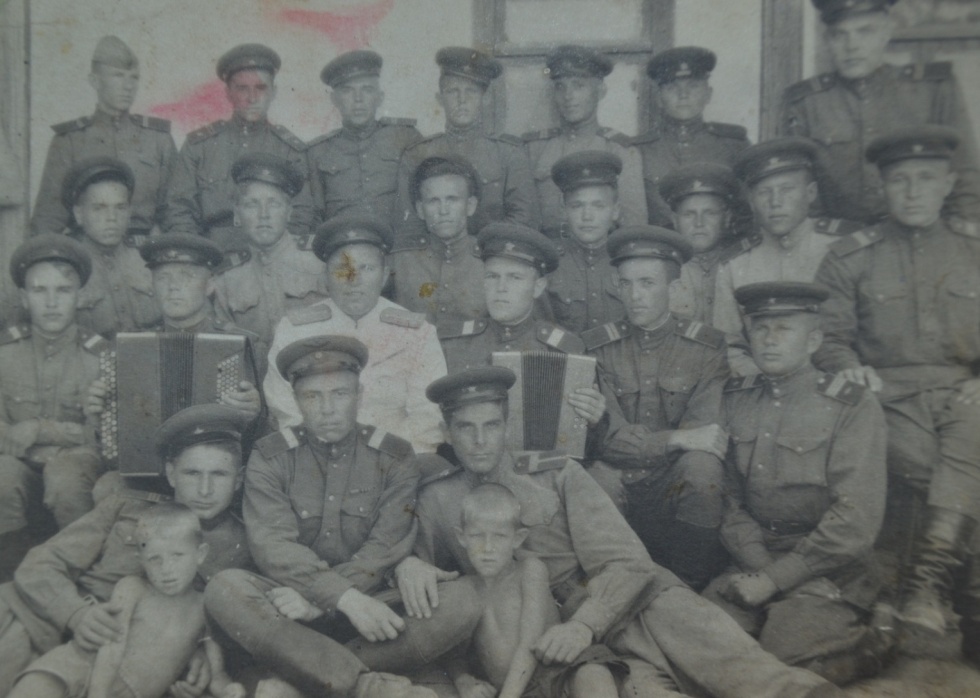 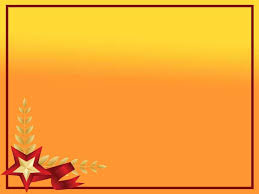 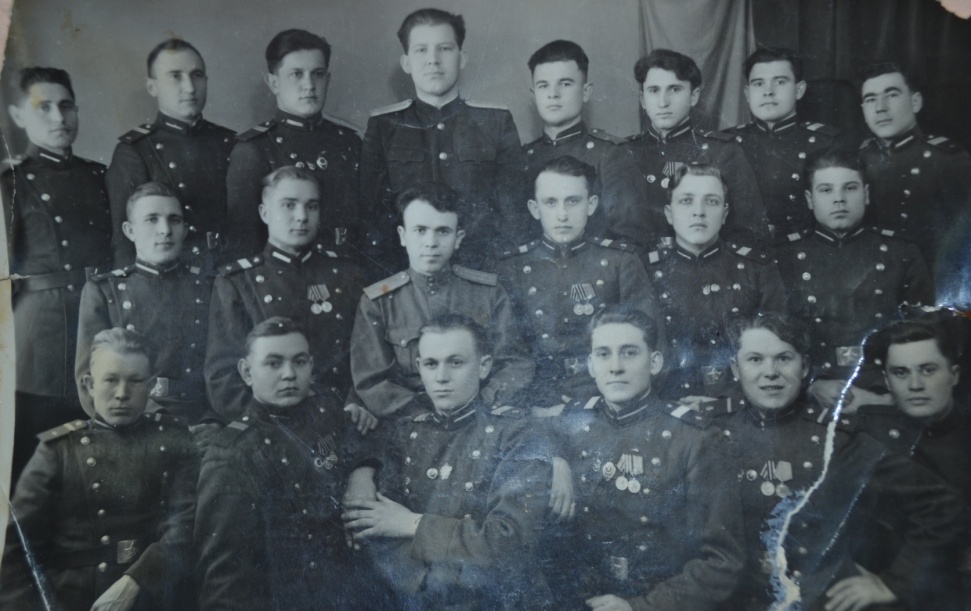 Участвовал в краевом семинаре секретарей парткомов  в 1967 году, где встретился с Юрием Борисовичем  Левитаном.
Прослужил на границе 14 лет и в 31 год вышел на пенсию.
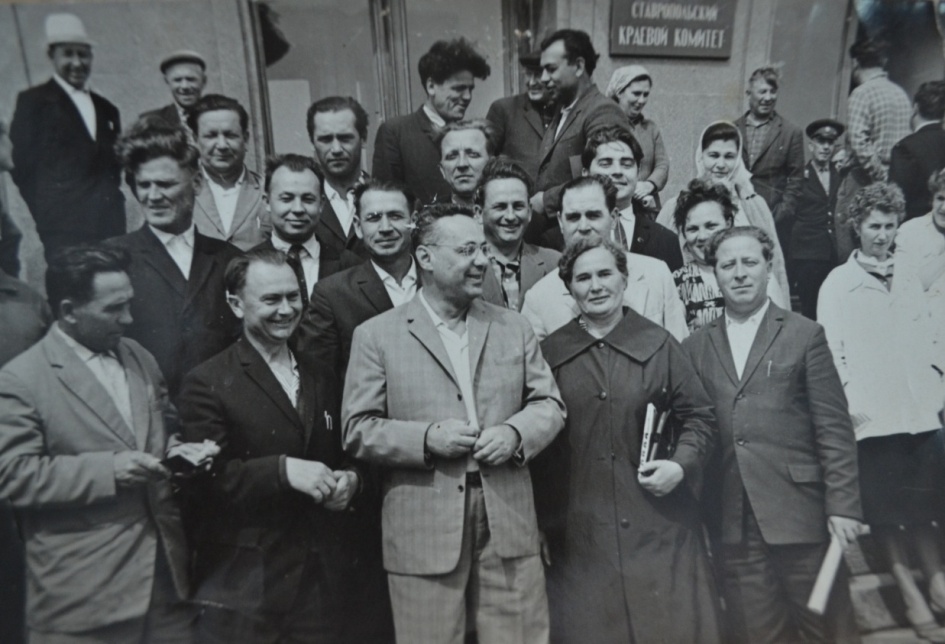 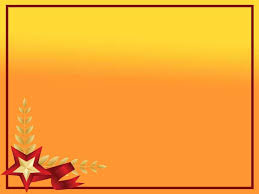 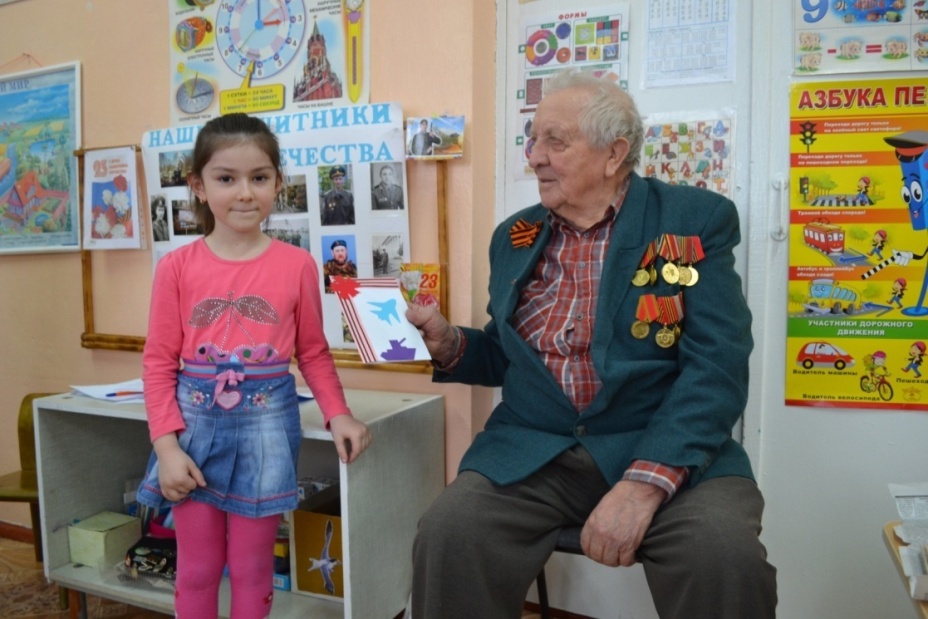 Михаил Григорьевич посетил детский сад и рассказал детям о службе в рядах Советской Армии. Дети почувствовали  особенную значимость и торжественность этой встречи. Они очень ответственно отнеслись  к выступлению ветерана , поблагодарили его  и подарили стихи, песни и поздравительную открытку.
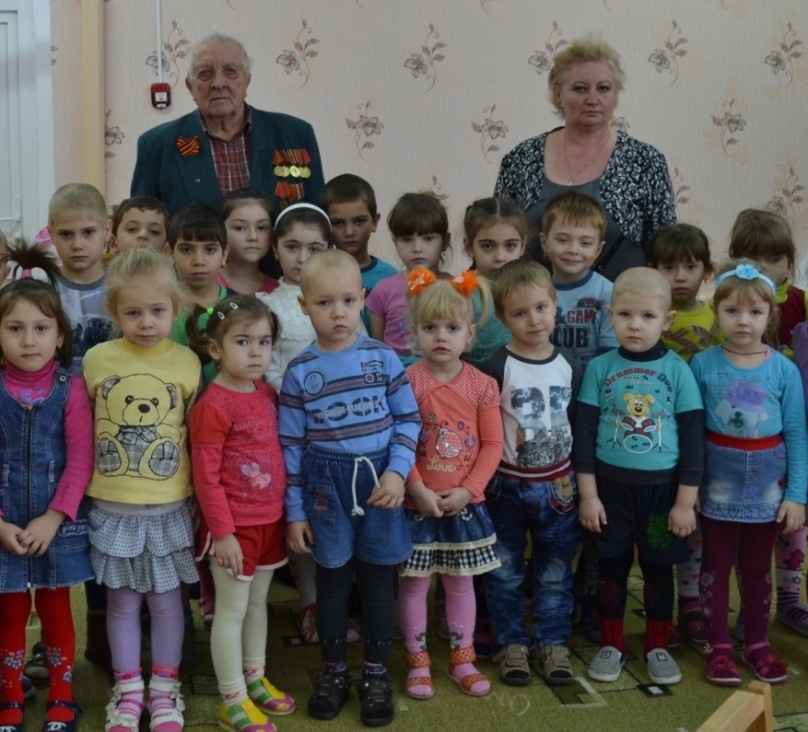 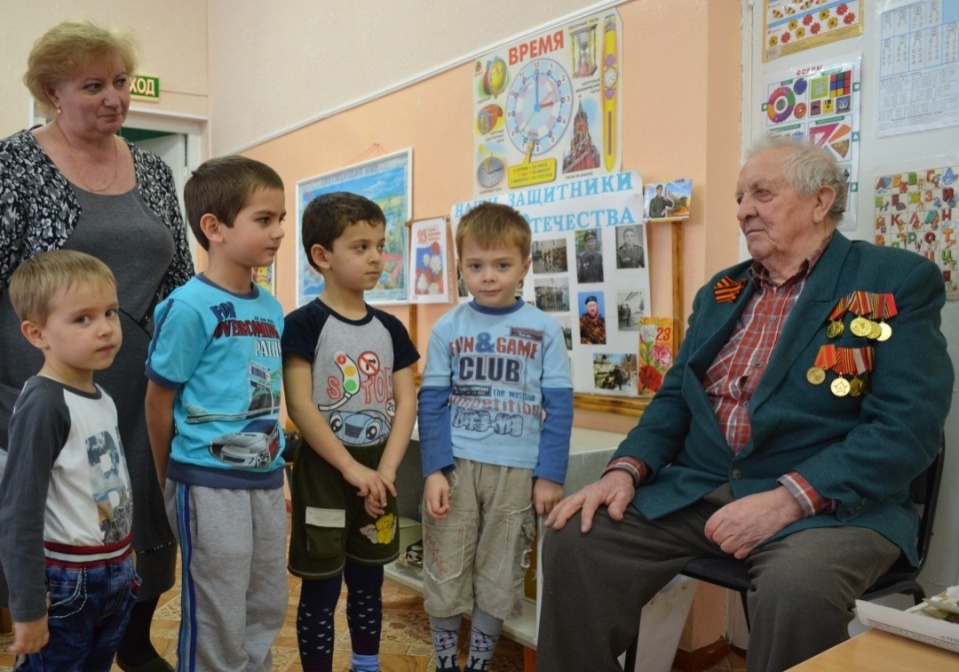 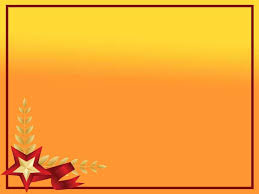 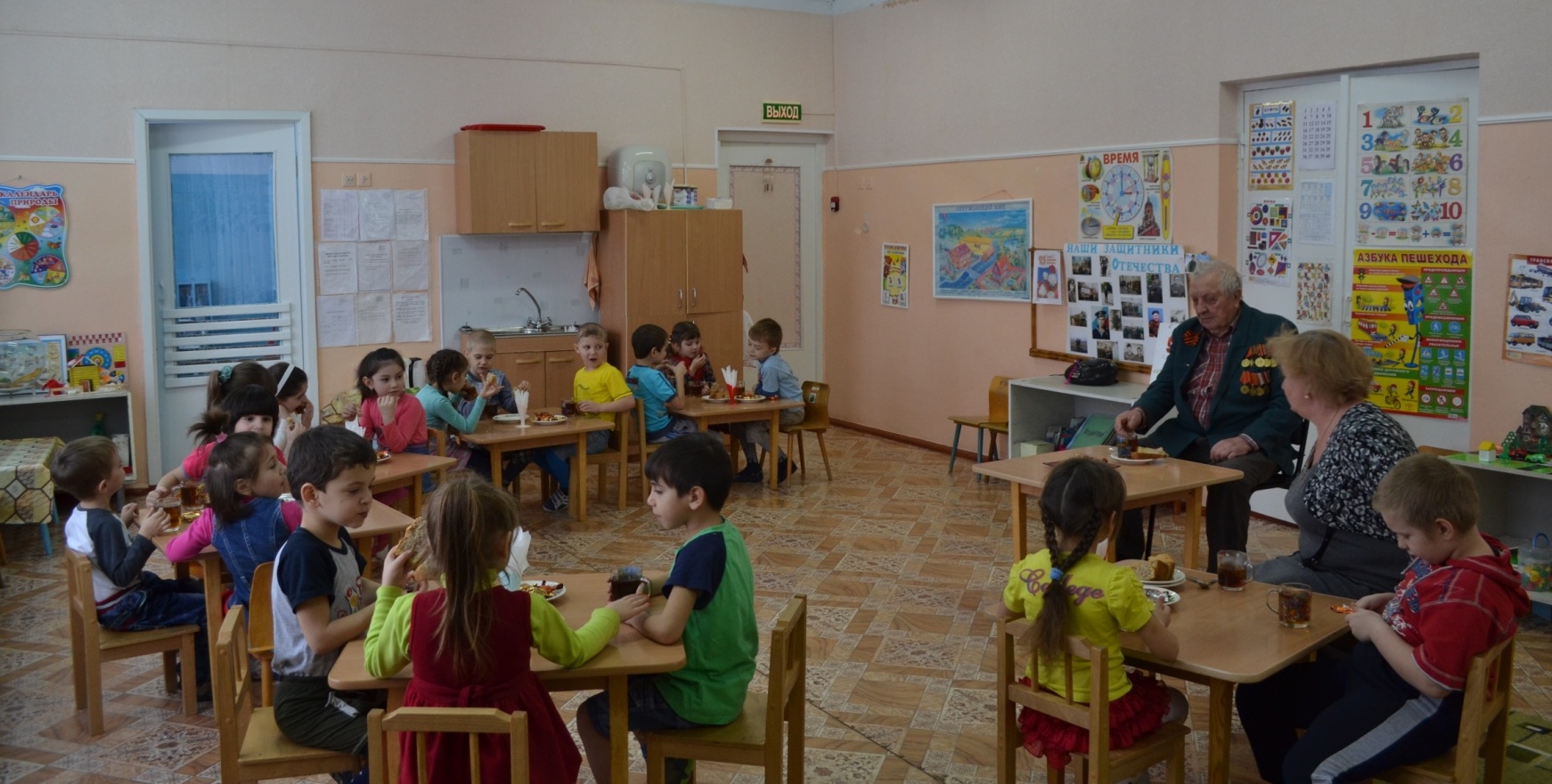 Чаепитие с ветераном.
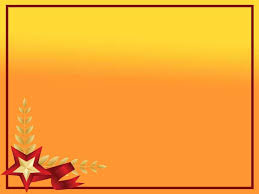 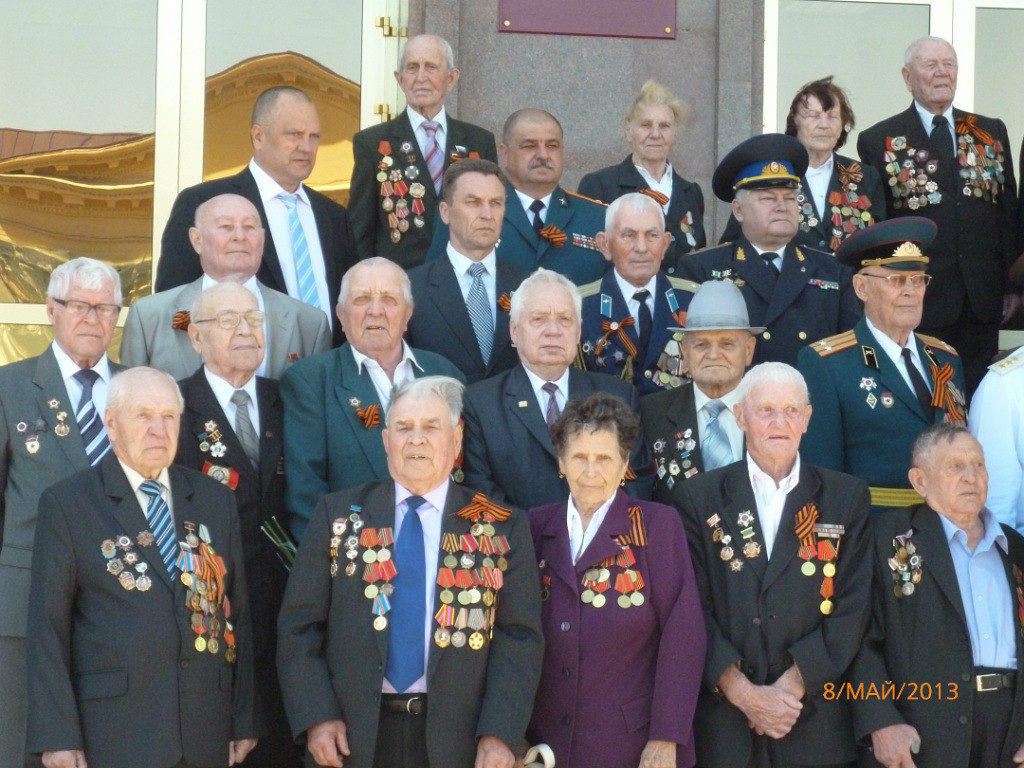 Встреча ветеранов ВОВ с губернатором  Ставропольского края.
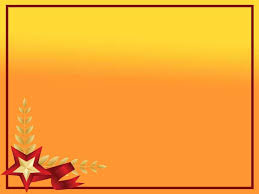 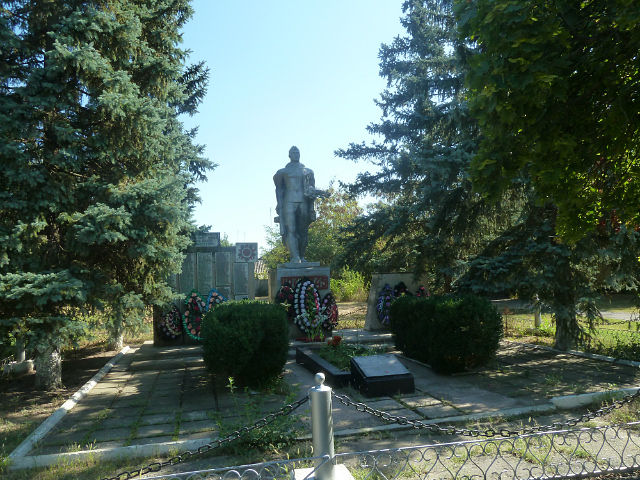 В центре поселка находится памятник Неизвестному солдату. Ежегодно жители поселка  собираются на митинг посвященный Дню Победы.
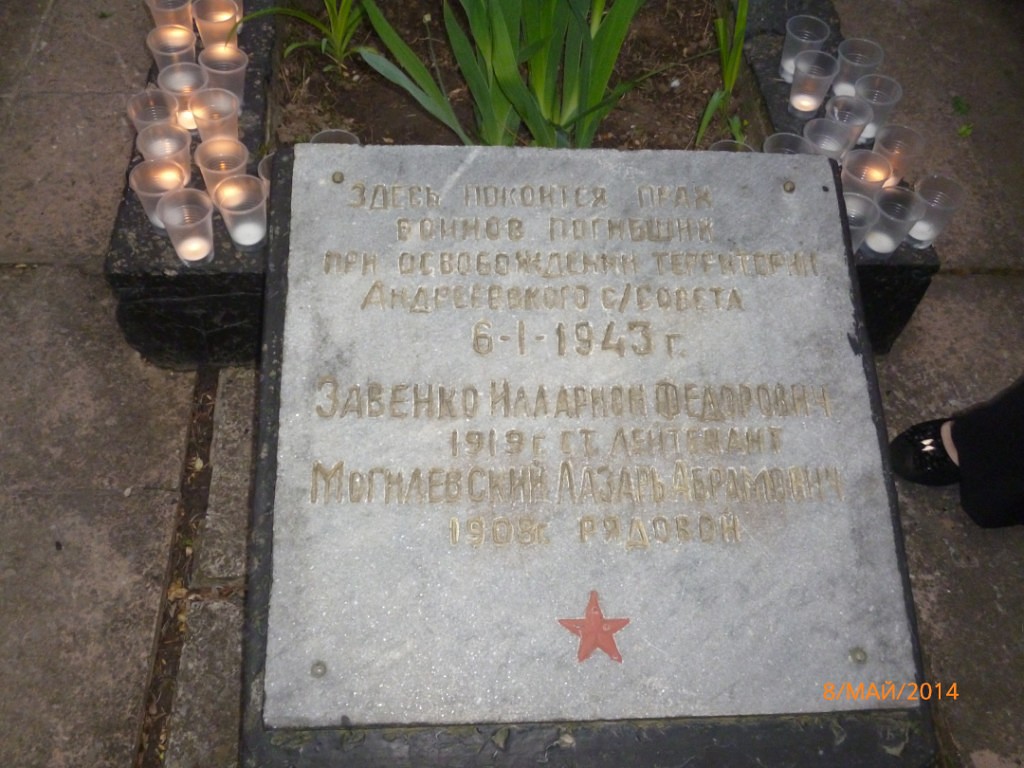 День победы. И в огнях салютаБудто гром: - Запомните навек,Что в сраженьях каждую минуту,Да, буквально каждую минутуПогибало десять человек!
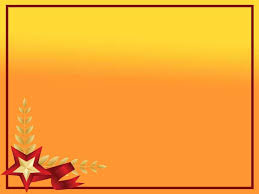 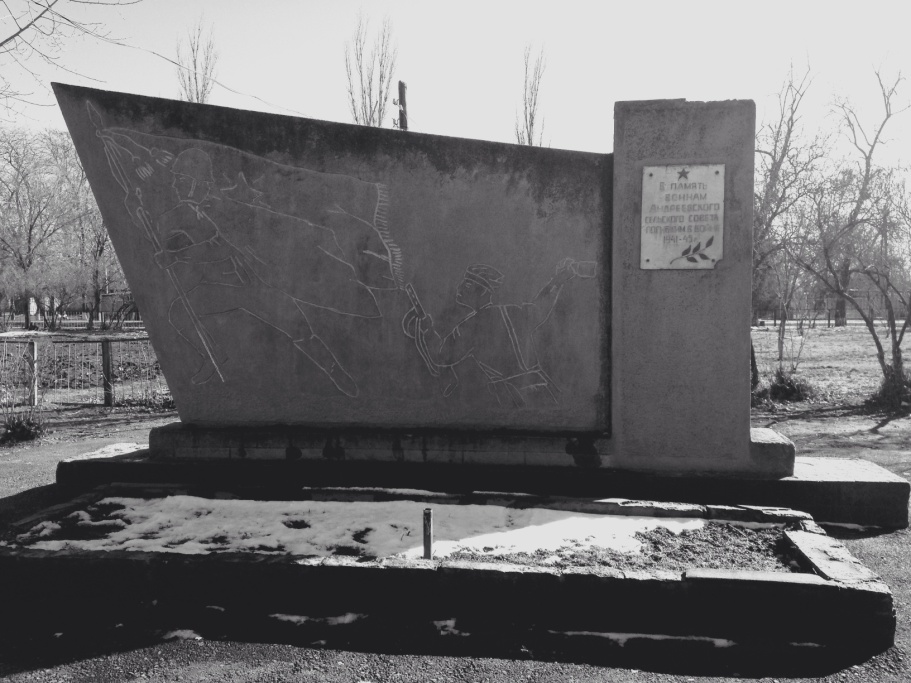 На территории МКОУ СОШ №4 находится памятник 
Никто не забыт, ничто не забыто
В память воинам Андреевского сельского совета погибшим в войне 1941- 1945 гг.
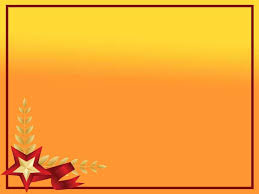 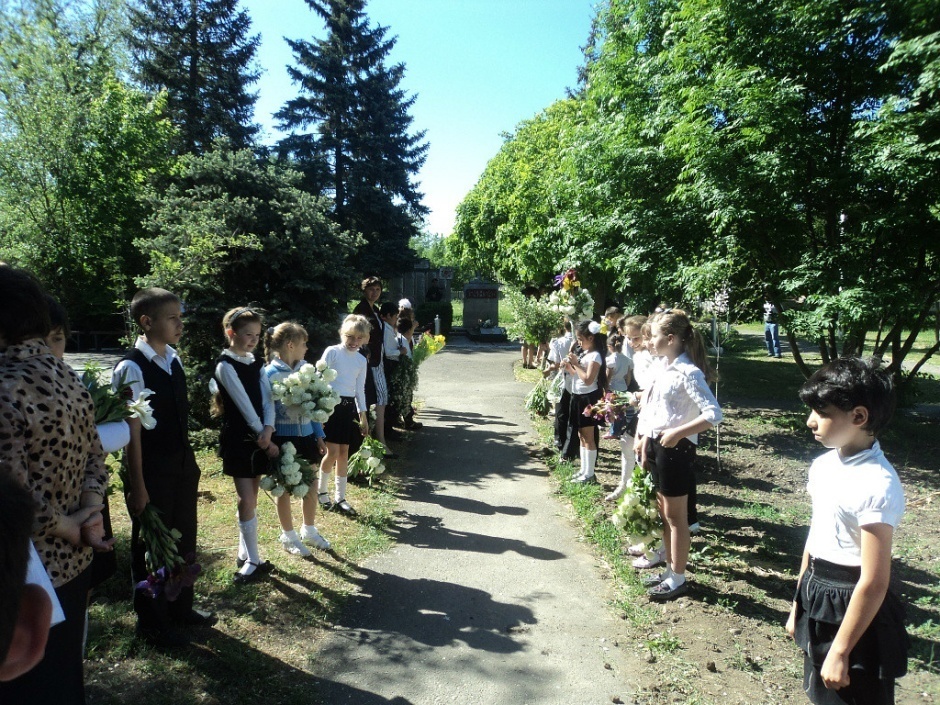 9 мая – День Победы. 
Школьники создают живой коридор к памятнику  для ветеранов.
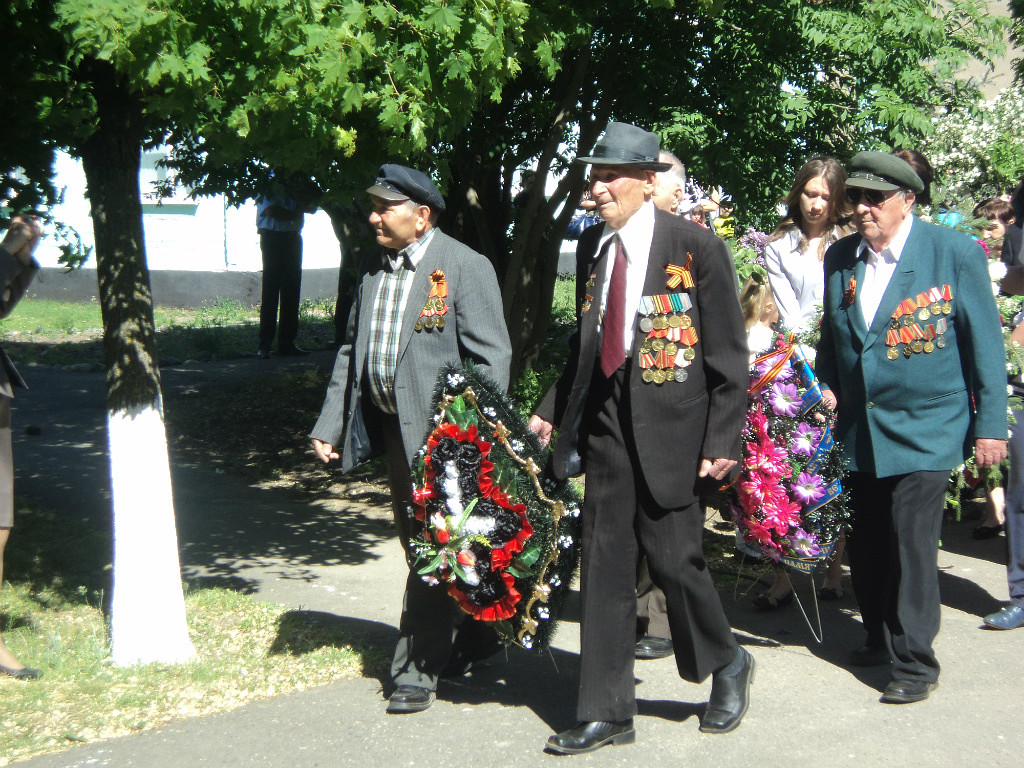 Вспомним всех поимённо, горем вспомним своим... 
Это нужно - не мёртвым! 
Это надо - живым!
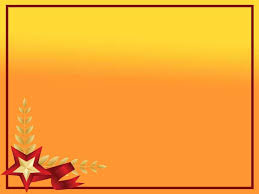 Дети войны

Встреча 
детей детского сада с Любовью Михайловной Дьяконовой
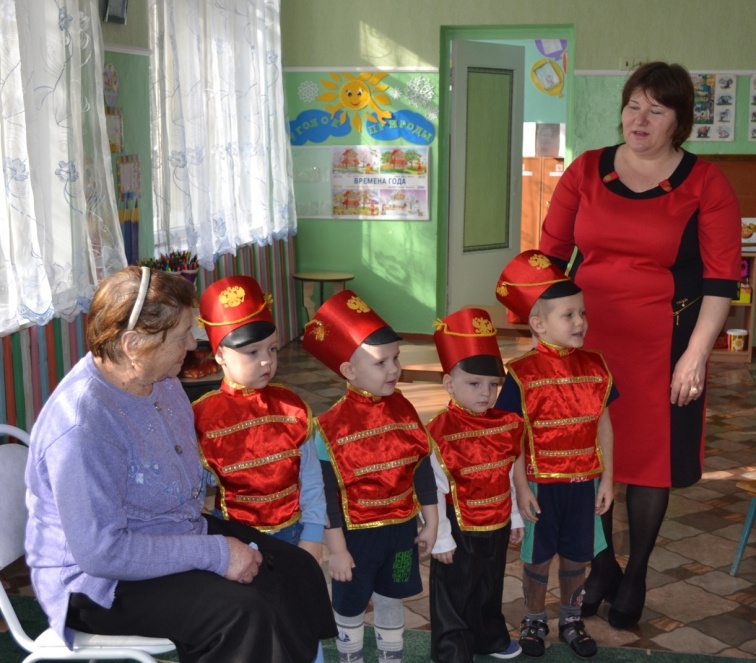 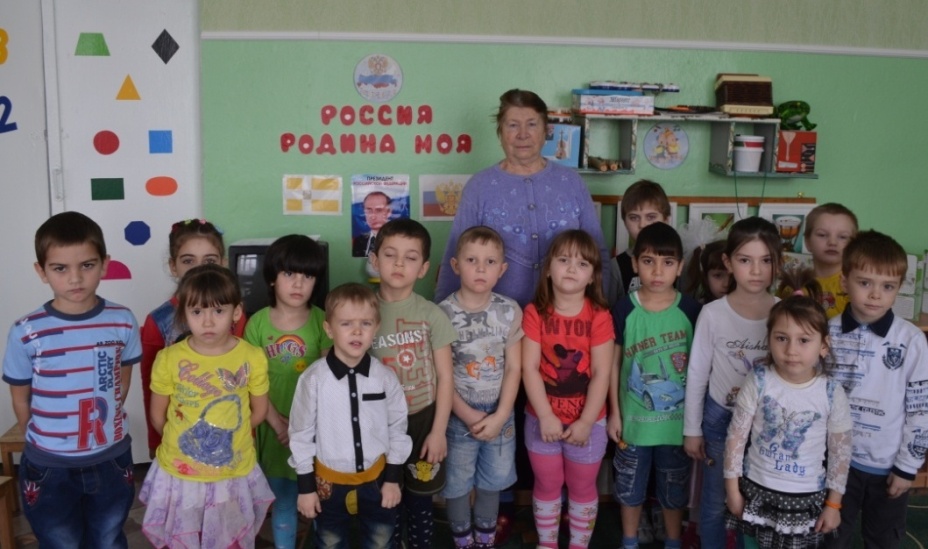 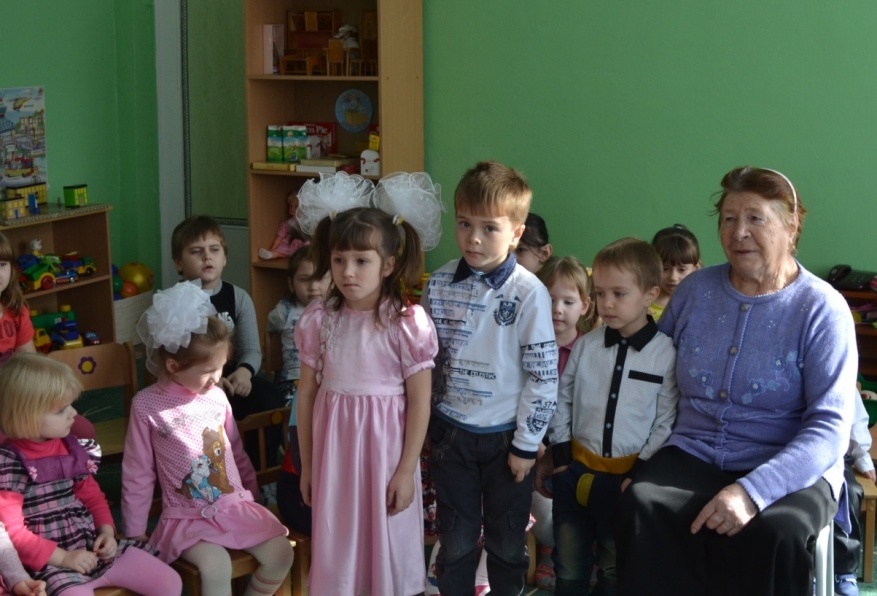 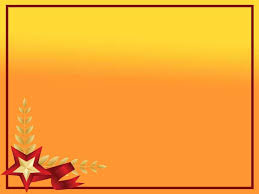 Любовь Михайловна родилась 8 октября 1935 года. Когда началась война ей было 6 лет. Жили они в городе Ставрополе . Папа работал в НКВД и с первых дней войны его забрали на фронт. Она вспоминает, как они с сестрой и братом бежали за ним, когда он уходил. Рассказывала о том, как очень тяжело было жить во время войны. Все продовольствие отправляли на фронт, а они голодали. 
	В 1943 году г. Ставрополь был оккупирован фашистами и нашей семье пришлось бежать к бабушке в пригород – Старомарьевку.  Приходилось прятаться в подвале чужого дома.  Помнит о том, как было  страшно, когда бросали бомбы. В доме у бабушки был немецкий штаб, во дворе стояли орудие и техника.  
	Спустя 3-4 месяца Советская Армия освободила город от захватчиков. Очень хорошо помнит День Победы, как люди радовались, обнимали и целовали друг друга. Тяжело жилось после победы, они ходили на поля и собирали колоски. Отец вернулся с войны только в 1948 году. В боях за Варшаву и Берлин был ранен. Имел награды  Орден Красной Звезды и Орден за Отвагу.
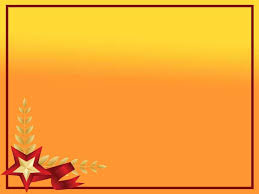 9 Мая - День Победы.
В этом году мы отмечаем 70 лет со дня победы в Великой Отечественной войне.
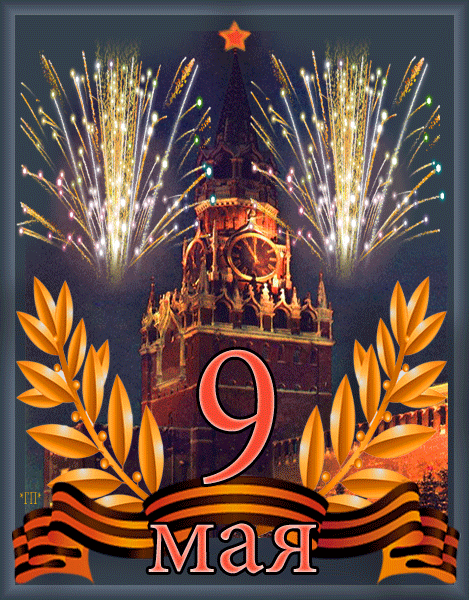